EX/P8-6/From RFX-mod to RFX-mod2
RFX-mod2 Reversed Field Pinch (RFP) will resume operations in 2020 after upgrades at present being implemented

RFX-mod2 mission: extend the RFX-mod plasma scenarios and the RFP scaling laws in condition of reduced magnetic stochasticity and improved boundary:
Lower edge deformation: milder Plasma Wall Interaction
Lower Tearing Modes amplitude: reduced transport 
Higher current threshold for mode wall locking: improved startup
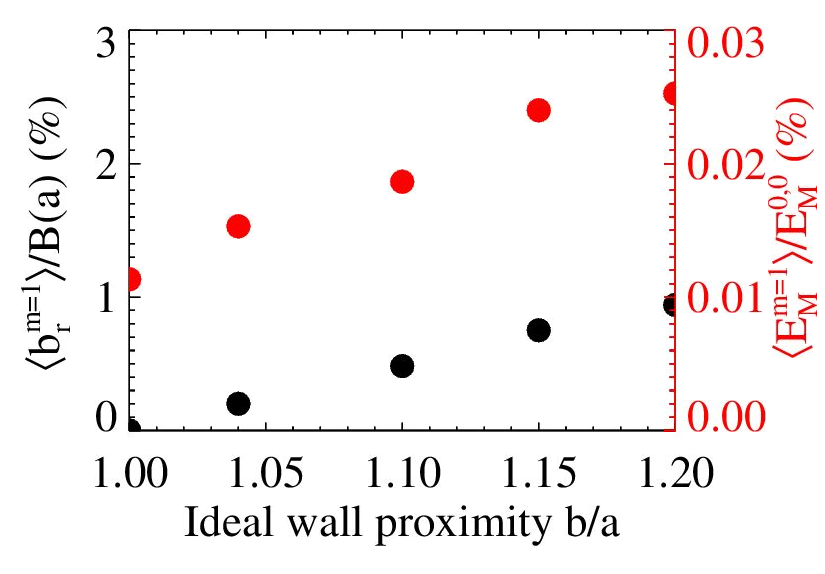 RFX-mod2
RFX-mod
Tearing Modes amplitude
Edge Deformation
[Speaker Notes: RFX-mod2 will investigate RFP nonlinear MHD dynamics in an unexplored parameter space, characterized by lowest shell proximity, highest shell conductivity, highest plasma current.

Expected outcome of RFX-mod2 experiments
	investigate active control of non linear self-organized MHD behavior in RFP
Assess MHD behavior in the high current boundary optimized regime with active control
	interplay of Quasi Helical states and relaxation/reconnection/dynamo events

Challenging R&D is ongoing (R.Cavazzana, this conference)]